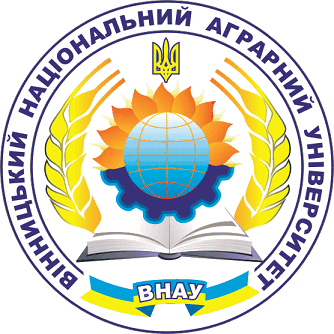 Національні традиції сучасної української морфології. Питання синтаксису української мови. Українська пунктуація
Олена Михайлівна ЮМАЧІКОВА
кандидат філологічних наук,
старший викладач кафедри 
української та іноземних мов
[Speaker Notes: Ми розробили цей шаблон, щоб кожен учасник команди проекту мав набір слайдів із власною темою. Ось як учасники можуть додати новий слайд до свого набору: 
Позначте, де потрібно додати слайд: Виберіть наявний слайд в області ескізів, клацніть кнопку "Створити слайд" і виберіть макет. Новий слайд матиме ту саму тему, що й інші слайди у вашому наборі. 

Увага! Не дратуйте колег-доповідачів, раптово змінюючи їхні теми. Це може статися, якщо ви виберете іншу тему на вкладці "Конструктор", що призводить до змінення зовнішнього вигляду всіх слайдів презентації.]
План
Українська морфологія. Особливості використання граматичних категорій самостійних частин мови.
Граматичні форми власних назв. Українські традиції номінації.
Синтаксис української мови як лінгвістичне вчення. Основні синтаксичні одиниці.
Зв’язок синтаксису з іншими розділами науки про мову.
Порівняльний синтаксис української та інших індоєвропейських мов.
Принципи української пунктуації. Висновки курсу.
Література до теми:
Баденкова В.М., Зинякова А.А. Сучасна українська мова: Фонетика. Фонологія. Морфонологія. Акцентологія. Орфоепія.Графіка. Орфографія : навчальний посібник. Миколаїв, 2017. 278 с.
Бондар О.І., Карпенко Ю.О., Микитин-Дружине́ць М.Л. Сучасна українська мова : Фонетика. Фонологія. Орфоепія. Графіка. Орфографія. Лексикологія. Лексикографія : навчальний посібник. К. : ВЦ «Академія», 2006. 368 с.
Від  звука до тексту: Аналіз мовних одиниць різних рівнів : навч. посібн. / за ред. А.А. Силки. Вид. 2-ге, випр. і допов. Суми : Університетська книга, 2013. 348 с.
Грищенко А.П., Мацько Л.І., Плющ М.Я. та ін. Сучасна українська літературна мова : підручник / за ред. А.П. Грищенка. 3-тє вид., допов. К. : Вища школа, 2002. 439 с.
Історія українського правопису ХVІ–XX ст. : хрестоматія / упорядники В.В. Німчук, Н.В. Пуряєва. К. : Наукова думка, 2004. 582 с.
Караман С.О., Караман О.В., Плющ М.Я. Сучасна українська літературна мова : навчальний посібник / ред. С.О. Караман. К. : «Літера ЛТД», 2011. 520 с.
Ковтюх С.Л. Сучасна українська літературна мова (Фонетика. Фонологія. Морфонологія. Орфоепія. Графіка. Орфографія) : навчально-методичний посібник. Кіровоград, 2014. 291 с.
Мойсієнко А.К., Бас-Кононенко О.В., Берковець В.В. та ін. Сучасна українська літературна мова: Лексикологія. Фонетика : підручник. К. : Знання, 2013. 340 с.
Сучасна українська літературна мова: підручник / ред. М.Я. Плющ. 7-ме вид. К. : Вища школа, 2009. 414 с.
Український правопис / НАН України, Інститут мовознавства ім. О.О. Потебні, Інститут української мови, Український мовно-інформаційний фонд. К. : НВП «Видавництво“Наукова думка” НАН України», 2019. 393 с.
Шкуратяна Н.Г., Шевчук С.В. Сучасна українська літературна мова. Модульний курс : навчальний посібник. К. : Вища школа, 2007. 823с.
Ющук І.П. Українська мова : підручник. К. : Либідь, 2003. 640 с.
1. Українська морфологія. Особливості використання граматичних категорій самостійних частин мови
Морфологія – це вчення про граматику слова, про його лексико-граматичні класи (частини мови) і граматичні (морфологічні) категорії частин мови, про словозміну, про власне морфеми, аналітичні морфеми, слова-морфеми для вираження морфологічних та синтаксичних значень.
1. Українська морфологія. Особливості використання граматичних категорій самостійних частин мови
У традиційній граматиці української мови виділяють десять частин мови. З них 6 самостійних, 3 – службові і вигук, який не входить ні до самостійних, ні до службових.
 
Самостійні частини мови можемо згрупувати на іменні і дієслівні. Іменники й дієслова виникли в мові першими і традиційно становлять граматичну основу речень, оскільки повність висловлюють завершену думку. У такому реченні розповідається, хто і що робить без додаткової інформації, тому інші частини мови об’єднуються навколо них. Наприклад, Україна переможе!
Самостійні або повнозначні частини мови:
- іменник;
- прикметник;
- дієслово;
- займенник;
- прислівник;
- числівник.
Самостійні частини мови можуть називати предмети, вказувати на їхні ознаки та кількість або ж описувати дію. Головною ознакою самостійних частин мови є те, що вони – члени речення, що мають граматичну вагу та своє лексичне значення.
1. Українська морфологія. Особливості використання граматичних категорій самостійних частин мови
Службові частини мови:
 - сполучник;
- прийменник;
- частка.
Роль службових частин мови в реченні – зв’язок слів між собою, надання певних емоційних відтінків членам речення або творення нових слів і морфологічних форм.
Окрема група частин мови:
- вигук;
- звуконаслідування.
Ці частини мови слугують для зображення емоцій, волевиявлення або навіть етикету. Також ці частини мови можуть бути імітацією звуків тварин та природних явищ.
1. Українська морфологія. Особливості використання граматичних категорій самостійних частин мови
Частини мови та їхнє лексичне значення
Самостійні частини мови
Іменник – назва предметів та будь-яких явищ. Наприклад, стіл, вітер, Ганна.
Прикметник – вираження ознаки предметів. Наприклад, високий, красива, дерев'яний.
Дієслово – вказівка на дію або стан предметів чи явищ. Наприклад, біжу, переїхав, зробити.
Займенник – вказівка на особу або предмет. Наприклад, я, твій, той.
Прислівник – виражає ознаку дії чи іншої ознаки. Наприклад, холодно, тричі, стрімко.
Числівник – назва кількості предметів або явищ та їхній порядковий номер. Наприклад, сто, перший, десятеро.
Службові частини мови
Сполучник – зв’язок між собою частин речення та однорідних членів речення. Наприклад, і, та, або.
Прийменник – засіб висловлення відношення іменника до інших слів у реченні. Наприклад, в, під, проміж.
Частка – виражає відтінки мовлення. Наприклад, тільки, ледве, мов.
Окрема частина
Вигук та звуконаслідування  виражають почуття та емоції. Наприклад, ой, ах, тьху.
1. Українська морфологія. Особливості використання граматичних категорій самостійних частин мови
Синтаксична роль членів речення
Членами речення можуть бути тільки самостійні частини мови, в той час як службові – тільки виконують граматичну роль у поєднання членів речення.
Іменник зазвичай буває підметом або додатком (у непрямих відмінках).
Також іменник може виступати в ролі неузгодженого означення, обставини (частіше – у місцевому відмінку), прикладки та іменної частини неузгодженого присудка, але це неосновна синтаксична роль.
Прикметник – це типове узгоджене означення. Однак у нетиповому варіанті прикметник також може виступати іменною частиною складеного присудка.
Числівник часто буває підметом (часто – разом з іменником), але в непрямих відмінках може виступати додатком та означенням.
Займенники, що вказують на предмети в реченні відіграють роль підмета та додатка. Займенники, які вказують на порядок під час лічби й ознаки, звичайно, стають означеннями.
Дієслово – це типовий присудок. Дієслова іноді можуть виступати в ролі підмета, додатка, обставини та навіть означення.
Що стосується дієслівних форм, то дієприкметник у реченні – це означення чи іменна форма складеного присудка; а дієприслівник – це обставина.
Прислівник частіше за все буває обставиною та тільки іноді – неузгодженим означенням.
1. Українська морфологія. Особливості використання граматичних категорій самостійних частин мови
Синтаксична роль членів речення
Службові частини мови не є членами речення, але:
Прийменник слугує для оформлення іменника як члена речення, проте вживається у всіх відмінках окрім називного.
Сполучники сурядності існують у реченні для приєднання однорідних членів та частин складносурядного речення. Сполучники підрядності єднають підрядне речення з головним у складнопідрядному реченні.
Частка потрібна для вираження чи підсилення конкретного слова або словосполучення. Також за допомогою частки окреслюється питання, ствердження чи заперечення в реченні.
А ось вигук іноді може виступати членом речення, якщо замінює самостійне слово. Хоча це відбувається рідко. Зазвичай частка просто слугує вираженням емоції, спонукання чи оклику.
1. Українська морфологія. Особливості використання граматичних категорій самостійних частин мови
Класифікація частин мови
Класифікація частин мови – це назва груп, на які поділяють слова однієї частини мови за певними ознаками. Такі групи в мовознавстві називають розрядами частин мови або лексико-граматичними розрядами.
Іменники бувають:
- назви істот та неістот;
- конкретні та абстрактні;
- власні та загальні.
Загальні іменники в свою чергу поділяються на речовинні та збірні.
Прикметники розрізняють якісні, присвійні та відносні. Проте тільки якісні прикметники здатні створювати ступені порівняння.
Дієслова бувають перехідними та неперехідними.
Числівники поділяють на :
- порядкові та кількісні;
- прості, складні та складені.
Займенники розрізняють 9 видів: особові, зворотний, питальні, відносні, присвійні, вказівні, означальні, неозначені та заперечні.
Прислівники виділяють:
- первинні та вторинні;
- означальні та обставинні.
Означальні прислівники бувають якісно-означальними, способу дії та кількісно-означальними.
1. Українська морфологія. Особливості використання граматичних категорій самостійних частин мови
Прийменники поділяються на:
- прості, складні та складені;
- просторові, часові, причини, мети, умови і допустові, способу дії, кількісні, означальні, об'єктні;
- похідні та непохідні.
Сполучники бувають похідні та первинні.
Частки:
- формотворчі та словотворчі;
- частки, що надають смислових відтінків: вказівні, означальні, обмежувально-видільні, підсилювальні;
- частки, що вказують на модальні слова: стверджувальні, заперечні, питальні, спонукальні, власне модальні, емоційно-експресивні.
Вигуки:
- первісні та вторинні;
- за змістом: емоційні, волевиявлення, мовного етикету, звуконаслідувальні слова.
1. Українська морфологія. Особливості використання граматичних категорій самостійних частин мови
Морфологічні ознаки частин мови
До морфологічних ознак частин мови належать наступні характеристики:
1. Особливість творення частини мови.
2. Особливості відмінювання.
3. Особливості морфологічної будови слова.
Всі частини мови можна поділити на змінювані та незмінювані. До перших належать 5 самостійних частин мови – іменник, прикметник, дієслово, займенник та числівник.
Прислівник, прийменник, сполучник, частка та вигук – незмінювані частини мови.
Отже, морфологічні ознаки змінюваних частин мови.
Іменник:
- має рід;
- змінюється за відмінками;
- змінюється за числами;
- початковою формою виступає називний відмінок однини або множини.
Прикметник:
- змінюється за відмінками;
- змінюється за числами;
- змінюється за родами;
- якісні прикметники мають ступінь порівняння;
- початковою формою виступає називний відмінок однини чоловічого роду.
1. Українська морфологія. Особливості використання граматичних категорій самостійних частин мови
Дієслово:
- може утворювати форми дієприкметника та дієприслівника;
- дієприслівник – не змінюється;
- дієприкметник змінюють за родами, числами, відмінками; йому властивий час, стан і вид.
Числівник:
- змінюється за відмінками;
- деякі числівника змінюються за родами;
- початкова форма – називний відмінок.
Займенник:
 - вказівні займенники змінюються за відмінками; мають число та рід;
- означальні займенники змінюються за родами, числами та відмінками;
- кількісні займенники змінюються за відмінками;
- порядкові займенники змінюються за родами, числами та відмінками;
- початкова форма – називний відмінок однини.
2. Граматичні форми власних назв. Українські традиції номінації
Якщо поряд із географічною назвою стоїть означуване слово, то географічна назва вживається у називному відмінку:
Я проживаю у місті Вінниця – я проживаю у Вінниці;
Вийшли на станції Хрещатик – вийшли на Хрещатику;
За селищем міського типу Стрижавка – за Стрижавкою;
Народився в селі Писарівка – народився в Писарівці;
Зупинилися табором на горі Говерла – зупинилися табором на Говерлі.
2. Граматичні форми власних назв. Українські традиції номінації
Не узгоджуються:
1)	перша частина складних географічних назв при творенні прикметникових форм: Кам’янець-Подільський – Кам’янець-Подільського району;
2)	якщо друга частина є числівником: Знам’янка Друга – Знам’янкодругий;
3)	друга частина є іменником: Кривий Ріг – Криворізький;
4) складні географічні назви, які мають у своєму складі прийменники: Франкфурт-на-Майні – Франкфуртський-на-Майні.
2. Граматичні форми власних назв. Українські традиції номінації
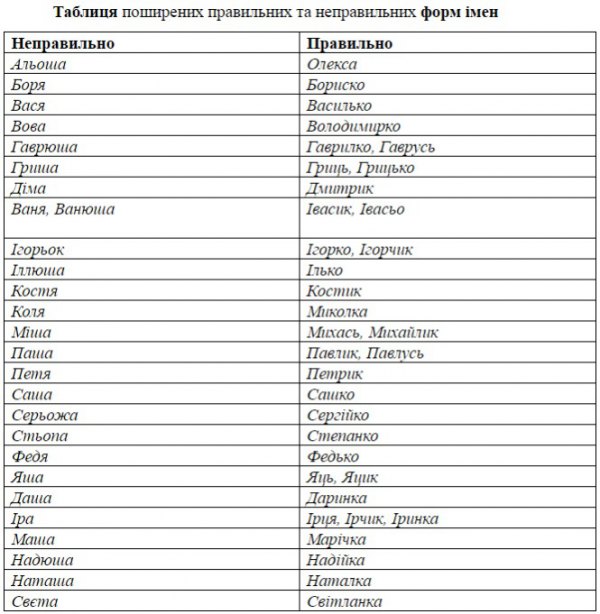 2. Граматичні форми власних назв. Українські традиції номінації
Патронімічні та матронімічні прізвища (утворені від особових власних імен). Ім'я переважно батька, матері або діда трансформувалось в прізвище нащадків (інколи спочатку в прізвисько, а потім в прізвище).
-енк-, -єнк- (Петренко, Даниленко)
-ук, -юк (Петрук, Данилюк)
-ич, -ович (Петрич, Данилович)
-ів (Петрів, Данилів)
-ок (Андрюшок, Клименок)
-аш, -яш (Петраш, Андріяш) 
- зменшувально-пестливі суфікси -ець, -єць, -сь, -ик, -ко (Петрусь, Петрик, Данилець, Данилик, Данилко)
2. Граматичні форми власних назв. Українські традиції номінації
Друга група — це суфікси, які вказують на професію чи характерну дію, від якої й пішло прізвисько людини. Наприклад:
-ай (Тягай, Бугай)
-ан (Мовчан, Рубан)
-аль (Скрипаль, Коваль)
-ар (Кобзар, Кухар)
-ач (Копач, Ткач)
-ій (Палій, Плаксій)
-ло (Трясило, Покотило)
-йло (Міняйло, Нечитайло)
-ник (Мельник, Колісник)
-ун (Прядун, Ковтун)
-яр (Скляр, Маляр)
2. Граматичні форми власних назв. Українські традиції номінації
Прізвища, утворені від професій, виду діяльності, чи за соціальним станом (назва професії чи виду діяльності особи з часом ставала прізвищем його прямих нащадків):
бондарі, боднарі — Бондар, Бондаренко, Бондарчук, Бондарець; Боднар, Боднаренко, Боднарчук, Боднарук;
бровари — Бровар, Броваренко, Броварук, Броварчук, Броварник, Броварський; Бражник; Пивовар; Солодовник;
винороби — Винник, Винниченко, Винничук; Винар;
гончарі — Гончар, Гончаренко, Гончарук;
гутники — Гутник, Гутненко, Гутниченко, Гутченко, Гутин;
грабарі — Грабар, Грабаренко, Грабарук, Грабарчук;
килимарі — Килимник, Килимниченко, Килимничук, Килимар;
ковалі — Коваль, Коваленко, Ковалюк, Ковальчук, Ковалик, Ковальський, Ковалевський, Ковалів, Ковальов, Ковальчишин, Ковалишин, Ковалець; Залізняк, Залізнюк;
2. Граматичні форми власних назв. Українські традиції номінації
Прізвища, які походять від назв тварин, птахів та риб, прийнято називати анімальними (від англійського слова animal – тварина). 
Такими є прізвища: Тур, Ведмідь, Медвідь, Вовк, Віл, Лисиця, Орел,  Бик. Прізвища Тур, Вовк, Ведмідь є найстаршими з цієї групи. Як правило, родини несли їх як прізвиська з часів князівської доби аж поки вони не стали прізвищами.
2. Граматичні форми власних назв. Українські традиції номінації
Відтопонімічні прізвища: Потоцький, Вишневецький, Савицький, Кульчицький, Горецький. Усі вони походять від назв населених пунктів. 
Дуже рідко прізвища давали від назв річок – Дніпровий, Росьовий, Дніпренко, Дністровий, Узинець, Роставець.
2. Граматичні форми власних назв. Українські традиції номінації
Прізвища, які походять від хатніх предметів та назв наїдків: Сковорода, Макітра, Макогон, Борщ і багато інших. 
Дуже численною групою українських прізвищ є прізвища, які походять від вуличних прізвиськ, їх особливо багато в центральній та східній Україні, бо вони, як правило, давалися в середовищі запорозьких козаків, які були майстрами давати вигадливі прізвиська.  Кілька прикладів: Нетудихата, Непийпиво, Панібудьласка, Прядун, Ропкало, Гопкало, Будяк, Невкипілий.
2. Граматичні форми власних назв. Українські традиції номінації
Назви рослин також дали українцям кілька прізвищ: Береза, Верба, Осика, Тополя, Вишня (Вишнюк, Вишняк, Вишник, Вишненко), Грушка (Грушецький, Грушенко, Грушук), Дуля (Дуленко, Дульченко, Дульчук, Дульчак, Дульчик), Слива (Сливка, Сливенко, Сливук, Сливчук, Сливчак), Терен (Терененко, Теренюк, Тереняк), Черешня (Черешенко, Черешнюк), Яблуненко (Яблученко, Яблонський, Яблонюк, Яблончук).
2. Граматичні форми власних назв. Українські традиції номінації
Прізвища, утворені від індивідуальних ознак особи
Характерна ознака особи ставала спочатку прізвиськом, іноді іронічним, яке згодом закріпилось за нащадками як родове прізвище. 
Насмішкувато-глузливі прізвиська були поширені серед козаків війська Запорозького, а також Азовського таЧорноморського.
Деякі характерні ознаки особи були також давньоукраїнськими іменами прізвиськового типу (наприклад: Безнос, Безух, Бухало, Злоба, Кудря, Куц, Мовчан та інші).
2. Граматичні форми власних назв. Українські традиції номінації
Утворені від цивільних посад:
війт — Війтів, Війтишин, Війтюк; Пустовійт/Пустовіт; Войтюк, Войтенко, Войтченко / Войченко, Войтчишин / Войчишин, Войтович, Пустовойтенко, Старовойт;
староста — Старостенко, Старостяк, Старостюк;
Десяцький, Мостовий (Мостовик, Мостовенко), Присяжний (Присяжнюк), Ратушний (Ратушняк), Солтис, Соцький
На соціальну тематику:
багач — Багач / Богач, Багацький / Богацький, Багатюк, Багатенко / Богатенко, Богащенко, Богачишин; Скоробогатий, Скоробогацький;
бояр — Бояр, Бояренко, Бояршин, Бояришин, Боярин, Боярчук;
дука — Дука, Дученко, Дукашенко, Дуканюк;
дідич — Дідич, Діденко, Дідицький, Дідківський;
пан — Паник, Панок, Паночко, Паничок, Панич, Паниченко, Паничишин; Мосьпан, Мостіпан (Мостіпаненко).
2. Граматичні форми власних назв. Українські традиції номінації
Утворені від церковних посад та на релігійну тематику:
дяк — Дяк, Дяченко, Дячук, Дякун, Дяків, Дяковський, Дячинський, Дячок, Дячишин;
ігумен — Гумен, Гуменюк, Гуменяк, Гуменко, Гумінний, Гумінський;
піп — Попенко, Попенченко, Поповиченко, Попчук, Попович, Попик, Попів, Попадинець, Попадюк;
пономар — Пономаренко, Пономарів, Пономарчук, Паламар, Паламарчук, Паламаренко;
титар — Титар, Титаренко, Титарук, Титарчук.
2. Граматичні форми власних назв. Українські традиції номінації
Прізвище є знаком і кодом будь-якого роду, виразником спадкоємності та наступності поколінь
3. Синтаксис української мови як лінгвістичне вчення. Основні синтаксичні одиниці
Центральним розділом граматики є синтаксис як учення про способи і засоби поєднання одиниць нижчих мовних рівнів у конструкції, які виконують комунікативну функцію.
Синтаксис (грец. — складання, побудова, поєднання, зв'язок, порядок) — розділ граматики, що вивчає будову і функціонування речень та словосполучень, членів речення, способи поєднання слів у словосполученнях і реченнях та комунікативні нечленореченнєві одиниці (слова-речення).
3. Синтаксис української мови як лінгвістичне вчення. Основні синтаксичні одиниці
Предметом синтаксису є синтаксичні одиниці мови, їхня семантика і структура, синтаксичні зв’язки і семантико-синтаксичні відношення. 
Синтаксис як особливу галузь знань про мову формують такі основні підрозділи:
загальна теорія і практика синтаксису як учення про синтаксичну будову мови;
вчення про словосполучення і сполучення слів; 
вчення про речення (прості і складні), члени (член) речення; 
вчення про синтаксично нечленореченнєві комунікативні одиниці (слова-речення);
вчення про абзаци, тексти, пряме, непряме і напівпряме мовлення.
3. Синтаксис української мови як лінгвістичне вчення. Основні синтаксичні одиниці
Синтаксис української мови – це сукупність синтаксичних одиниць, які репрезентують синтаксичну будову української мови: усталені різноструктурні речення — прості й складні, а також слова-речення, кожним із яких у конкретній мовленнєвій ситуації мовець об’єктивно висловлює свою думку й певну почуттєвість.
Синтаксис українського мовлення. Його сутність полягає в теорії і практиці використання мовцем кожної з наявних у синтаксичній будові мови одиниці, речень найрізноманітнішої структури, починаючи від одночленного (речення з одним членом речення) і завершуючи складним реченням.
3. Синтаксис української мови як лінгвістичне вчення. Основні синтаксичні одиниці
Основні синтаксичні одиниці мови
Словосполучення. 
Сполучення слів.
Слова і словоформи.
Члени речення.
Речення.
Функціональні замінники речення (слова-речення)
3. Синтаксис української мови як лінгвістичне вчення. Основні синтаксичні одиниці
Словосполучення
Структура словосполучень нерідко збігається зі структурою речень, становлячи в таких випадках речення, тобто окрему комунікативну мовну одиницю: Чудова пісня (речення) і чудова пісня (не речення, а словосполучення, номінативний елемент мови, лише потенційно комунікативний).
3. Синтаксис української мови як лінгвістичне вчення. Основні синтаксичні одиниці
Сполучення слів
Вони в усіх випадках репрезентують тільки один член речення. Якщо «словосполучення» вже стало усталеним синтаксичним терміном, то поняття «сполучення слів» ще не набуло чіткої термінологічної визначеності. Будь-яке словосполучення є одночасно й сполученням слів, однак не кожне сполучення слів є словосполученням.
3. Синтаксис української мови як лінгвістичне вчення. Основні синтаксичні одиниці
Різновиди сполучень слів:
1) лексичні сполучення слів: Чорне море, Герой України, Петро Сагайдачний, мовний апарат людини, білий вірш, білий-білий та ін.;
2) фразеологічні: покласти зуби на полицю (голодувати); замилювати очі (обманювати) тощо;
3) сполучення слів, які становлять аналітичні (складені) словоформи, тобто морфологічні складові однієї лексеми: будеш працювати (форма дієслова в майбутньому часі);
4) поєднання (сполучення) слів: а) з одного й того самого іменника в різних відмінках з прийменником чи без нього: день за днем, з дня на день, робота роботою; б) з двох дієслів в одній формі: піду подивлюся, в) сполучення інфінітива з дієвідмінюваною формою того самого дієслова: заспівати заспіваю тощо;
3. Синтаксис української мови як лінгвістичне вчення. Основні синтаксичні одиниці
Різновиди сполучень слів:
5) іменниково-прийменникові сполучення слів: у світі, на морі, при березі, із сорому;
6) а) сурядні сполучення слів: Прощайте, рясні долини і села, сповнені краси! (О.Підсуха); б) підрядні сполучення слів: Лети, моя думо, Моя люта муко! (Т.Шевченко);
7) сполучення слів, якими виражається значення вставності чи вставленості: На жаль, чудес на світі не буває (П. Воронько); Я вчив його письму (не без мороки ) і гладіаторському ремеслу (Д. Павличко);
8) сполучення слів, утворені поєднанням дієслова з часткою: ідіть же, зробили б;
9) поєднання службових слів, вигуків, ужитих у функції слів-речень, тобто синтаксично нечленованих конструкцій: Та вже ж; Та еге ж; Та ні; Чи-ба; Ого-го.
3. Синтаксис української мови як лінгвістичне вчення. Основні синтаксичні одиниці
Слова і словоформи
У словоформах найповніше реалізується граматична валентність лексем — здатність до семантичного й синтаксичного сполучення з іншими словами в реченні. Змінювані слова, їхні словоформи становлять найчисленніші одиниці синтаксичної будови кожної флективної мови, в якій переважають слова, котрі мають флексії (закінчення).
3. Синтаксис української мови як лінгвістичне вчення. Основні синтаксичні одиниці
Члени речення – це мінімальні синтаксичні одиниці мови, що функціонують лише в межах речення, будучи його типовішими складниками.
Члени речення представлені такими основними видами: 
підметом як головним членом двоскладного речення; 
присудком — головним членом двоскладного речення; 
головним членом односкладного речення — в дієслівній чи іменній формі; 
означенням як другорядним членом речення (особливим різновидом означення є прикладка); 
додатком — другорядним членом речення; 
обставиною — другорядним членом речення.
3. Синтаксис української мови як лінгвістичне вчення. Основні синтаксичні одиниці
Функціональні замінники речення (слова-речення)
Як і речення, вони належать до комунікативних мовних і мовленнєвих одиниць, але не можуть бути кваліфіковані як речення, бо не мають його основної ознаки — члена (членів) речення. 
Їх поділяють на такі функціональні групи: 
стверджувальні слова-речення; 
заперечні слова-речення; 
питальні слова-речення;
спонукальні слова-речення; 
емоційнооцінні слова-речення.
4. Зв’язок синтаксису з іншими розділами науки про мову
Кожна мова є системним поєднанням різнотипних і різнорівневих мовних одиниць. Поширена думка, згідно з якою синтаксис посідає центральне місце в граматичній системі мови; звідси випливає, що всі інші рівні підпорядковані йому.
Зв’язок синтаксису з фонетикою. Без фонем (звуків) не з’явилися б ні морфологічна, ні синтаксична системи мови; всі вони сформувалися у взаємній залежності. Різні форми слова належать слову, організовують і репрезентують його. Найчастіше слова використовуються тільки в реченнях, набагато рідше — в словах-реченнях.
4. Зв’язок синтаксису з іншими розділами науки про мову
Зв’язок синтаксису з лексикологією:
Речення складається щонайменше з одного повнозначного слова. Немає комунікативно самодостатніх речень із службового слова. Речення будь-якого лексичного наповнення — одно-, дво-, кілька- і багатослівне — одночасно слугує одиницею номінативною (бо кожним повнозначним словом у реченні хто-небудь або що-небудь називається), а тому є одиницею комунікативною, спілкувальною.
4. Зв’язок синтаксису з іншими розділами науки про мову
Зв’язок синтаксису з фразеологією:
Синтаксичному розглядові також підлягають фразеологічні одиниці — це сполучення слів, які становлять один член речення (ідіоми), або речення різноманітної будови (фразеологічні одиниці). Фразеологічні одиниці менш стійкі, ніж ідіоми. Це переважно народні прислів’я і приказки, крилаті вислови видатних осіб: Серцю не накажеш; Лиш той ненависті не знає, Хто цілий вік нікого не любив (Леся Українка). Фразеологічні одиниці здебільшого мають структуру речення, отже, їх можна характеризувати і за членами речення.
4. Зв’язок синтаксису з іншими розділами науки про мову
Зв’язок синтаксису з морфологією:
Зв’язок синтаксису й морфології очевидний і взаємний: не постала б потреба в синтаксичному використанні ресурсів морфологічної системи кожної мови, властивих їй словесних форм, не сформувалися б і самі морфологічні форми мови, її граматичні (морфологічні) категорії (рід, число, відмінок, особа, спосіб, час тощо), не з’явилися б і морфологічні значення слів, об’єднані в межах певної частини мови, адже синтаксис слугує організувальним центром для морфології, сферою використання морфологічних форм слів. 
Разом синтаксис і морфологія становлять граматичну систему мови.
4. Зв’язок синтаксису з іншими розділами науки про мову
Зв’язок синтаксису з пунктуацією:
Пунктуація — галузь лінгвістичних знань про усталену в писемній літературній мові систему правил уживання розділових знаків.
Синтаксична будова сучасної української літературної мови має чітко виражену системну й структурну сутність. Цим засвідчується високий рівень її розвитку. Кожна зі складових синтаксичної системи української мови закріпилася в ній у певній формі вияву, слугує усталеною структурною моделлю, має всенародний чи досить широкий діапазон втілення, бо, закріпившись у мові, використовується в безлічі індивідуальних мовлень.
5. Порівняльний синтаксис української та інших індоєвропейських мов
Синтаксису української й арабської мов притаманний вільний порядок слів у реченнях. Початкову, центральну й кінцеву позицію в реченні здебільшого займають слова, які мають більше смислове навантаження. Позиція підмета і присудка не має чіткого місця в реченні, але підмет здебільшого стоїть перед присудком.
Англомовному синтаксису в структурі речення притаманний чіткий порядок слів, тобто кожен член речення має свою регламентовану позицію. Спостерігається інтонаційне виділення змістових центрів (логічний наголос). У художній літературі допускається інверсія – непрямий порядок слів, але позиція підмета і присудка залишається незмінною.
5. Порівняльний синтаксис української та інших індоєвропейських мов
В усіх зазначених мовах узгоджене означення стоїть перед означуваним словом, а неузгоджене – після.
Отже, порівняння синтаксичної структури мов однієї сім’ї дає підстави стверджувати, що носії цих мов мають частину спільного коріння. Однак, дещо різняться ментальністю, способом мислення і формулювання думки. Особливо вирізняються мови германської групи, де переважає чітко регламентована структура речення, що вказує на сталість, шаблонність і регламентованість синтаксичних одиниць і мислення.
6. Принципи української пунктуації
Пунктуація (від латинського – що означає крапка) – це система правил уживання на письмі розділових знаків і розділ мовознавчої науки про використання розділових знаків.
Розділові знаки – це частина графічної системи мови, умовно прийняті значки (крапка, кома, тире та ін.), що вживаються на письмі для членування тексту за змістом та інтонацією. Наприклад, у тексті Я знову був серед природи, Я скучив за нею. Адже за роки партизанської боротьби я звик до лісу, до лук, до небесного простору (Ю. Збанацький) логічно виділяються три речення, у кінці яких ставиться крапка. Після другого речення крапки недостатньо: автор тексту ставить багато крапок, щоб передати душевний стан людини, яка після довгого часу потрапляє знову на лоно природи, в ліс, і її охоплюють спогади про роки партизанської боротьби. У третьому реченні коми відповідають інтонації переліку, яка властива однорідним членам.
Призначення розділових знаків – полегшити читачеві сприйняття написаного.
6. Принципи української пунктуації
Система розділових знаків
Розділові знаки сучасної української мови становлять цілу систему. До цієї системи входять одиничні розділові знаки: крапка, двокрапка, багато крапок (три крапки), кома, крапка з комою, тире, знак питання, знак оклику і парні: дві коми, два тире, дужки, лапки. Знаки пунктуаційної системи називаються пунктограмами.
6. Принципи української пунктуації
Роздільну функцію виконують такі розділові знаки:
Крапка ділить текст на речення.
Знак питання виконує таку саму функцію, але разом з тим вказує на те, що речення містить у собі питання.
Знак оклику також розділяє текст на речення, але разом з тим вказує на експресивність мовлення, оклик.
Кома розділяє граматично рівноправні частини простого чи складного речення.
Крапка з комою функціонально подібна до коми, але розділяє складні (або ускладнені) за будовою граматично рівноправні частини.
Тире розділяє головні частини речення (якщо вони виражені подібними лексико-граматичними категоріями), порівнювані мовні одиниці, частини складного безсполучникового речення, які перебувають в умовно-часових, протиставних та причиново-наслідкових зв'язках.
Двокрапка не лише відділяє одну частину складного речення від другої, а й указує на те, що в цій другій частині міститься пояснення, розкриття причини того, про що йшлося у першій.
Багато крапок (три крапки) вказує на те, що в реченні не всі його компоненти наявні, речення не закінчене, обірване.
Знак виноски – видільний. Він вказує, що за словом, біля якого цей значок поставлений, має йти частина тексту, яка подається у підрядковій частині сторінки або в кінці тексту.
Парні розділові знаки – дві коми, два тире, дужки, лапки - виділяють якийсь відрізок тексту (другорядні члени речення, коли є потреба їх відокремити, вставні і вставлені слова, словосполучення, звертання).
У текстах часто поєднуються (збігаються) розділові знаки. Наприклад: Болгарка, мов сонце, розквітла (А з нею дитина мала!), мені усміхнулась привітно і в кухлі води подала... (ТІ. Усенко). Тут поєдналися (збіглися) знак оклику, дужка і кома. Поєднання можуть бути такими: [?!], [!..], [! -], [. -], [."] та ін.
6. Принципи української пунктуації
Розділові знаки є насамперед показниками синтаксичного членування писемного мовлення. Такі розділові знаки, які обумовлені структурою речення, є обов'язковими. До них належать знаки, якими відділяються у тексті одне від одного прості речення або частини складного речення, або ті елементи речення, які введені до речень, але граматично з ними не зв'язані – вставні і вставлені слова, словосполучення і речення, звертання, вигуки. 
Отже, розділові знаки, які ґрунтуються на синтаксичному принципі, є структурно обумовленими. Тому цей принцип ще названо структурним. Саме цей принцип надає сучасній українській пунктуації стабільності, загальноприйнятості й обов'язковості.
6. Принципи української пунктуації
Структурний принцип, на якому грунтується вживання розділових знаків, пов'язаний із смисловим, оскільки структурно значущі частини є одночасно й логічно значущими. Однак трапляються випадки, коли логічне членування підпорядковує собі структурне (синтаксичне). Наприклад, висловлення У кімнаті один задумався без розділового знака означає: у кімнаті перебуває кілька осіб, один із них задумався. Висловлення становить структуру простого повного речення. Кома, поставлена в цьому реченні, позначатиме межу між двома частинами уже складного речення, у якому висловлена зовсім інша думка: у кімнаті лише одна особа і саме вона задумалася. Кожна з частин складного речення структурно неповна. Саме слово один у цих двох реченнях сприймається по-різному: у першому – це числівник, у другому – займенник (прономіналізоване слово).
6. Принципи української пунктуації
Іноді розділові знаки є виразниками мовленнєвої економії: А скоро світ — в дорогу (І. Франко). У цьому реченні тире допомагає сприйняти ширшу інформацію від тієї, яка виражена словесно.
У безсполучникових реченнях розділові знаки «економлять» словесні засоби зв'язку частин складного речення: Іржа їсть залізо, горе – серце (Нар. творчість).
6. Принципи української пунктуації
Українська пунктуація грунтується також на інтонації: Закінчили роботу, сіли відпочивати (інтонація переліку); Закінчили роботу – сіли відпочивати (інтонація обумовленості).
Усі три принципи пунктуації – структурний, смисловий та інтонаційний – в українській мові діють одночасно, кожен з них можна виділити лише умовно.
ВИСНОВКИ КУРСУ
Дослідження української мови у поєднанні з етнокультурологією спрямовані на розуміння широкого спектра теоретичних і прикладних питань сучасної української лінгвістичної царини й навчальної дисципліни, яка відтворює загальний етнічний дух мови, розкриває мовну й концептуальну картини світу, відтворює в мовних знаках етнокультури свідомість нації. Усвідомлення того, що універсальні складові моделі світу відтворюються через мову, відображаючи її національні орієнтири і стереотипи, дають змогу якнайглибше зануритися у мовний топос і з’ясувати єдність універсальних й унікальних закономірностей, категорій і номенів, які містить кожна національна культура, становить неабияку вагу для кожного носія мови.
Мова, вербалізуючи ціннісно-смислові об’єкти тієї чи іншої культурно-мовної спільноти, у закодованій мовній формі зберігає національний менталітет. Дослідження способів вираження етнічної ментальності дає вихід на проблему співвідношення мови й культури в її етнічному ракурсі. У процесі сприймання етнокультурної інформації актуалізуються лексичні, фразеологічні й пареміологічні одиниці, мовні й ментальні стереотипи, фонові знання, відтак уся етномовна свідомість комунікантів. Національна мова постає своєрідним етнокультурним симбіозом, який породжує необхідність і потребу в лінгвалізації прямих і прихованих народних образно-емотивних смислів.
ВИСНОВКИ КУРСУ
Етнокультурний зріз дає змогу розглядати мовну царину як визначальну ознаку українського етносу, джерело багатовікової етнокультурної інформації; виробляти чіткі уявлення про системний характер її лексичного, фразеологічного й пареміологічного фондів; забезпечує єдність поглядів на мову і національний характер, мову і народну психологію, що формують український Універсум. Завдяки цьому стає можливим проникнення у сферу мовної свідомості, особистості й етнічної культури. Етнокультурологія є тією наукою, що розглядає мову в її відношенні до культури, взаємодію мовних, етнокультурних, етнопсихологічних чинників у функціонуванні й еволюції мови. 
Курс «Українська мова та етнокультурологія» ґрунтується передусім на антропоцентричній основі розуміння мовних явищ і репрезентації національних феноменів. Культурна інформація, закодована в мовних знаках української мови має національно-специфічні засоби вираження. Універсалії відбиваються в українській лінгвокультурі та дають вихід на унікальні для української мови репрезентатори, позначені етнокультурним маркуванням, – ментальні орієнтири, фонд загальних знань, етнічні й національно-культурні стереотипи, символіку тощо.
ВИСНОВКИ КУРСУ
Мовно-етнокультурне моделювання світу – це перш за все створення власне ціннісно-смислового субстрату образу світобудови, продукованого мовними засобами, що відображають культуру. Реконструкція етнокультурної картини світу українців спрямована на виявлення типових народних уявлень, носіями яких є мовні символи як етнокультурні еталони світосприйняття. Символічне уявлення, що формувалося в період перетворення предметно-практичного на семіотичне мислення, відображало сакральну і ціннісно-смислову орієнтацію не лише окремої людини з її здатністю і свідомим прагненням до пізнання світу, а й цілого соціуму, що відображає основну методологічну засаду курсу – принцип антропоцентричності.
Етнокультурна природа української мови являє собою лінгвоареал культурно значущих складових народного менталітету як перетин національного й мовного кодів у межах різних ідіоетнічних категорій. Етнокультурні знання, об’єктивовані мовними одиницями, певним чином упорядковують концептуальну й мовну картини світу. Національно марковані лінгвальні знаки – лексеми, фраземи, паремії, метафори й символи – постають своєрідними семіотичними кодами, пов’язаними дискурсивним простором архетипних міфологем. Такі репрезентанти української етнічної моделі світу несуть інформацію, яка містить елементи ціннісних установок, уявлень і стереотипів, усталених для вітчизняної етнокультурної спільноти. Усе це засвідчує лінгвокреативне мислення, що спеціалізується на категоризації (Г. В. Токарев) відображених в народній свідомості вербалізованих об’єктів, які становлять вагомий для української світобудови національно-культурний досвід як акумулятивний результат ціннісно-практичної діяльності українського народу. Наприклад, широко використовувана тваринна символіка відбиває явище культу тотему від дохристиянських часів. Тваринна й рослинна символіка активно використовується в українській обрядовості, розкриває архетипні уявлення й реалізує перетин кодів національної культури.
ВИСНОВКИ КУРСУ
Мовні знаки, об’єднані єдиним етнокультурним дискурсивним простором, становлять модель і реальність архетипної картини світу та репрезентують культуру  з її  глибинними смислами.
Етнокультурнаспецифіка мовної семантики зумовлюється культурологічною та фоновою значущістю лексики, фразеології та пареміології.
Мовні знаки є виявом образного бачення світу, тому все, що оточує людину, здатне з часом стати поетичним символом – міфологемою. Етносимволіка слова, тісно переплітаючись з етносимволікою позначуваної ним реалії, є підґрунтям становлення мовно-естетичних знаків національної культури, які здійснюють у мовній свідомості соціуму інтерпретацію концептуальної картини світу та пояснюють багатовимірність мовної моделі світу з її численними взаємозв’язками.
Коди культури становлять систему координат, яка містить в собі еталони етнічної культури. Соматичний, просторовий, часовий, предметний, біоморфний, антропологічний і духовний культурні коди визначають етнопсихоментальну, морально-еталонну сферу, що бере участь у структуруванні й оцінюванні навколишнього світу. Лінгвокультурні коди утворюють концептосферу українця, яка утримує етнічні уподобання й еталони поведінки, що дозволяє говорити про відображення базових кодів і соціокультурних стереотипів у мові.
ВИСНОВКИ КУРСУ
Етномовна природа слова криється в етномовній пам’яті, а метафоризація − у глибинах національної свідомості. Це є передумовою створення зразків національної мовотворчості. Збереження у змісті фольклорних і художніх текстів звичаїв, обрядів, повір’їв, народних ритуалів відтворює дохристиянський (міфічний) світогляд українського народу. Пізнання культурної історії свого етносу через його мову особливо продуктивне, бо в кожному питомому слові закладено образ, який своїм корінням сягає в народну міфологію. Це пояснюється міфічною специфікою людського мислення, що на перших етапах ігнорувало мислення наукове, породжувало поетичні образи тих чи тих явищ як вербалізацію наївної та міфологічної картини світу.
Міфологеми маніфестують сакральні сегменти україномовного простору, який належить до тих базових понять, зміст і цінність яких у національній культурі визначають сприйняття світу усім етносом. Онімна мова фольклору, що є продуктом міфосвідомості українців, вимагає відповідного поділу лексем, фразем, власне паремій, етнофрагментів на знаки-символи з компонентами на позначення паралельного людському світів (рослинного, тваринного, віртуально-міфологічного) відповідно до всієї організації світобудови – Світового дерева. Концептосфера національної мови загалом є категоризацією всього культурного досвіду етносу, і в цьому випадку національна мова – показник культури нації загалом.
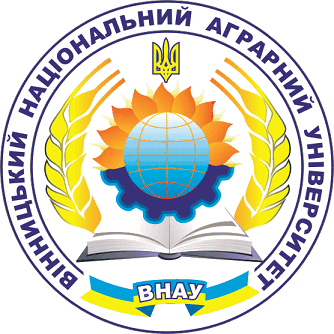 Дякую за увагу!
[Speaker Notes: Ми розробили цей шаблон, щоб кожен учасник команди проекту мав набір слайдів із власною темою. Ось як учасники можуть додати новий слайд до свого набору: 
Позначте, де потрібно додати слайд: Виберіть наявний слайд в області ескізів, клацніть кнопку "Створити слайд" і виберіть макет. Новий слайд матиме ту саму тему, що й інші слайди у вашому наборі. 

Увага! Не дратуйте колег-доповідачів, раптово змінюючи їхні теми. Це може статися, якщо ви виберете іншу тему на вкладці "Конструктор", що призводить до змінення зовнішнього вигляду всіх слайдів презентації.]